У
БУКВА «У»
Жираф так сильно удивился, Когда в пруду воды напился! Он вдруг увидел букву У,
В этом маленьком пруду.
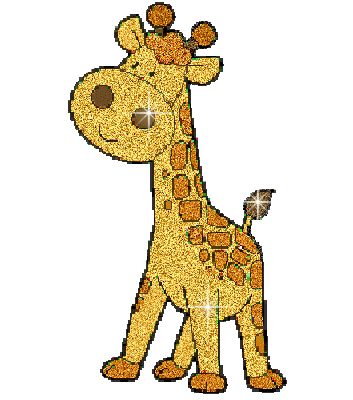 Жираф так сильно удивился,
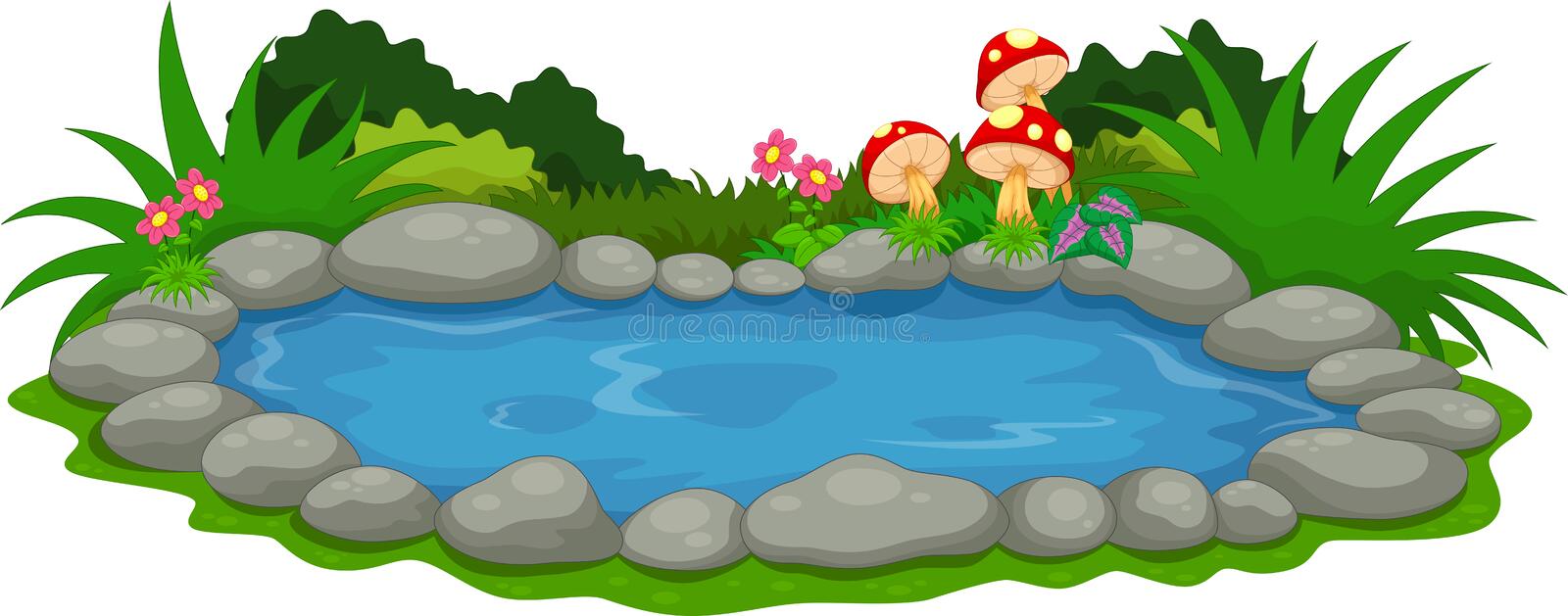 Когда в пруду воды напился.
У
Он вдруг увидел букву У,
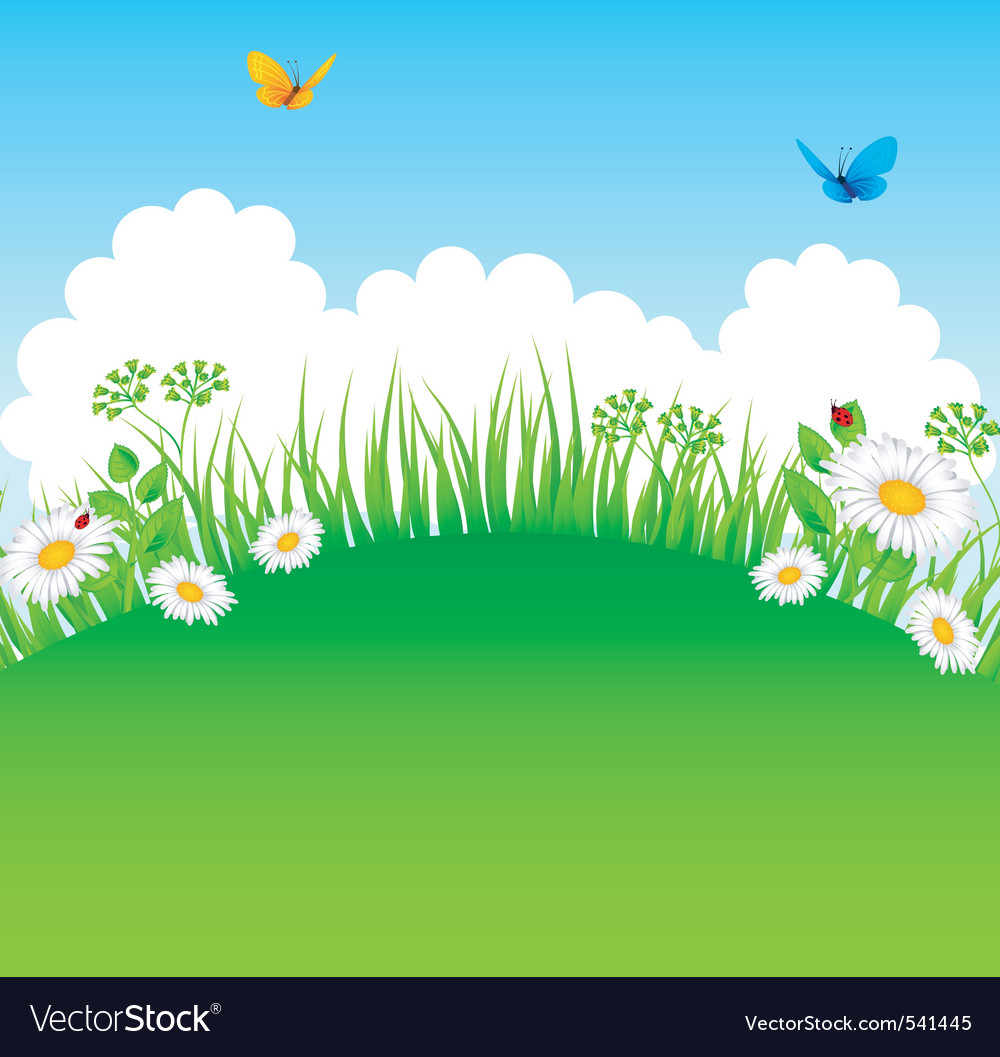 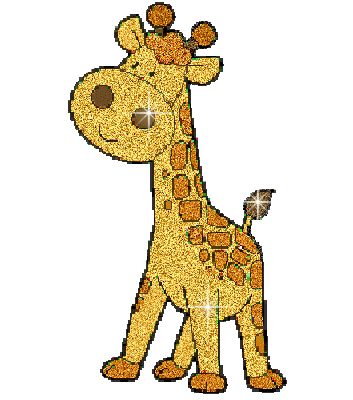 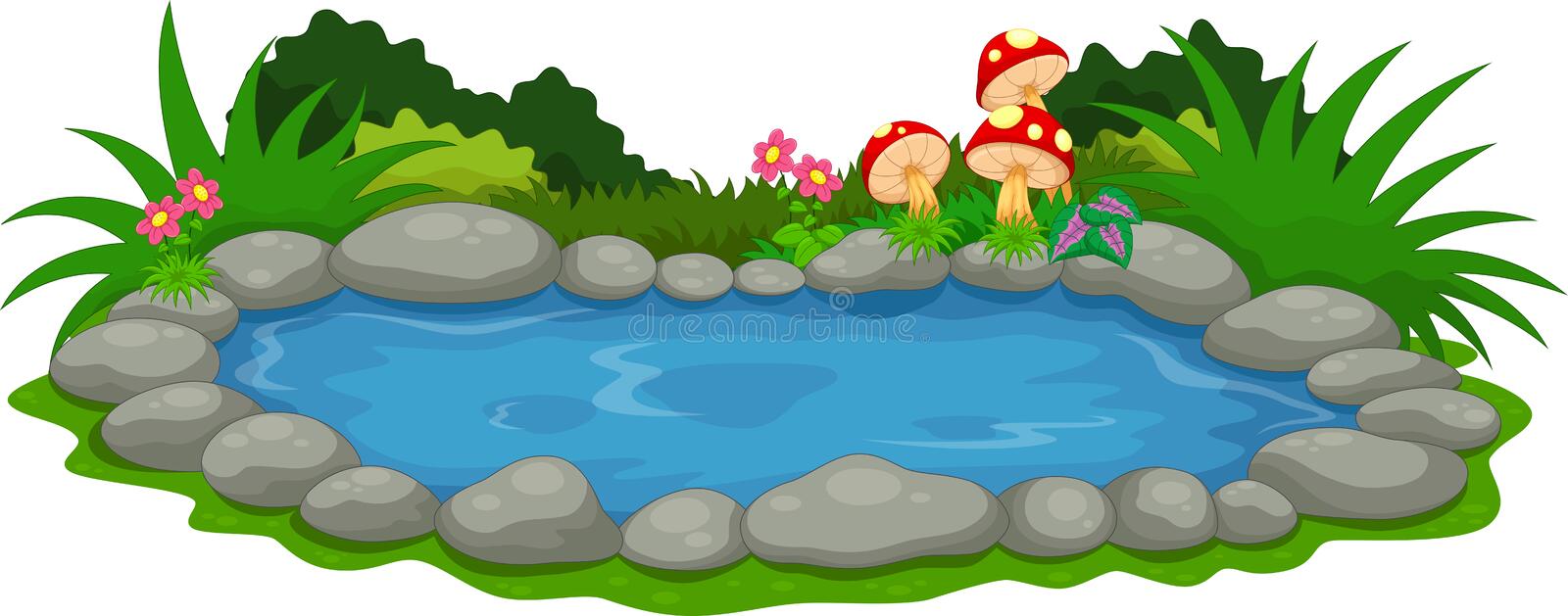 У
В этом маленьком пруду.